Force Feedback of Dual Force-Sensing Instrument for Retinal MicrosurgerySeo-Im Hong, Can Wang, Woo YangMentors: Xingchi He, Dr. Iulian Iordachita, Dr. Russell Taylor
Goals: 
To develop and assess different force feedback methods for a dual force sensing instrument for retinal microsurgery
Significance:
Assist with retina microsurgery that require accurate and precise movements
Better understanding of which  feedback method is most efficient in alerting surgeons
Results:
50 mm radius of curvature and straight insertion was the best
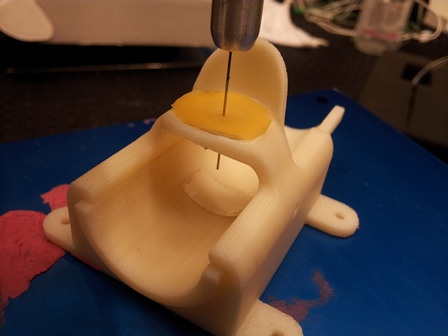 Project Summary
Delicate manipulation of retinal tissue
Very low interaction forces (below human perception threshold)
Need for a force-sensing surgical instrument to measure forces of the tool tip during surgery
Challenges: Force feedback for tool shaft and tip force
Background
Importance of Force Feedback
Limitations to current robotic surgery (including eye microsurgey)
Surgeons cannot "feel" the surgery itself
Loss of depth perception, dexterity, sense of touch, straightforward hand-eye coordination
Desirable to have force feedback to assist with vision feedback
Force feedback: counter pressure / movement, or alarm system to the force applied by the surgeon
image taken from http://www.eng.uwaterloo.ca/~fhaque/
Vibrotactile Motor
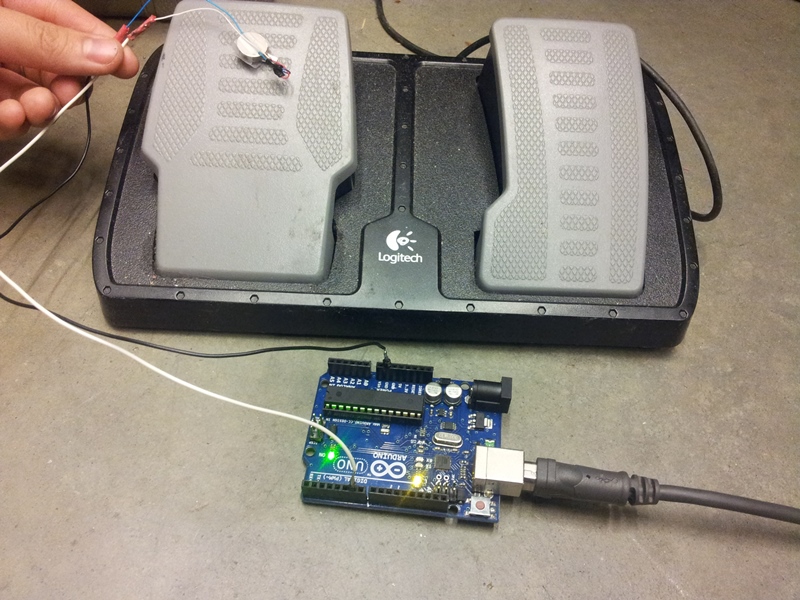 Background
Force Feedback Methods
Auditory feedback: alarm surgeons if tool force extends beyond threshold
Reduce chance of retinal damage
Haptic feedback: exert opposing force to surgeon's hand
Increase safety of the operation
Images of the eye robot from(3) credits to ICRA